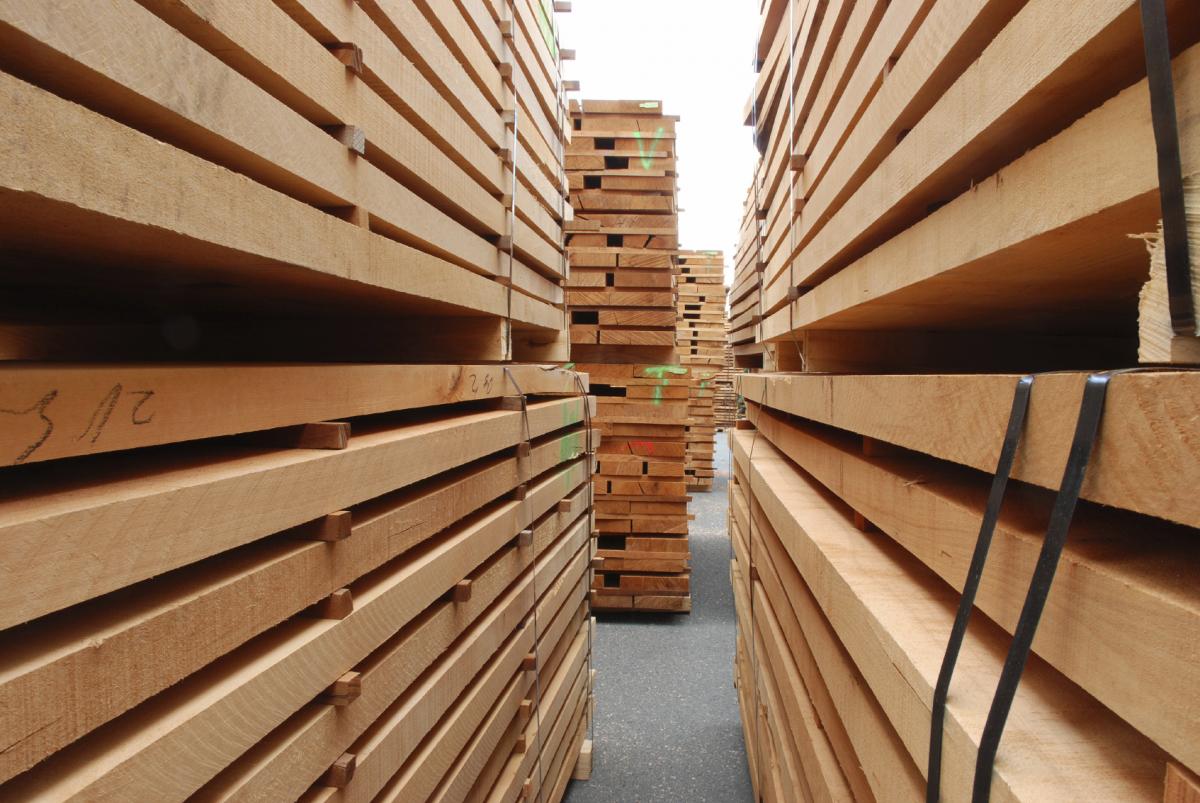 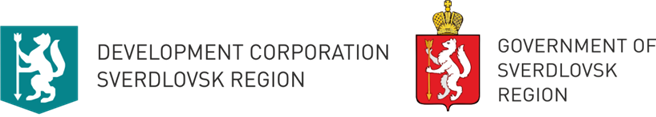 Prospective growth of Timber industry. Raw material  security.
1
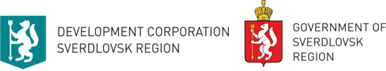 Forest resources allocation
Forest resources distribution in 2015
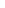 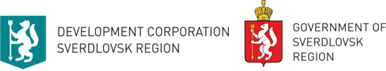 Timber species in Russia
3
Forrest resources allocation in Russia
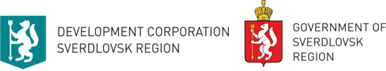 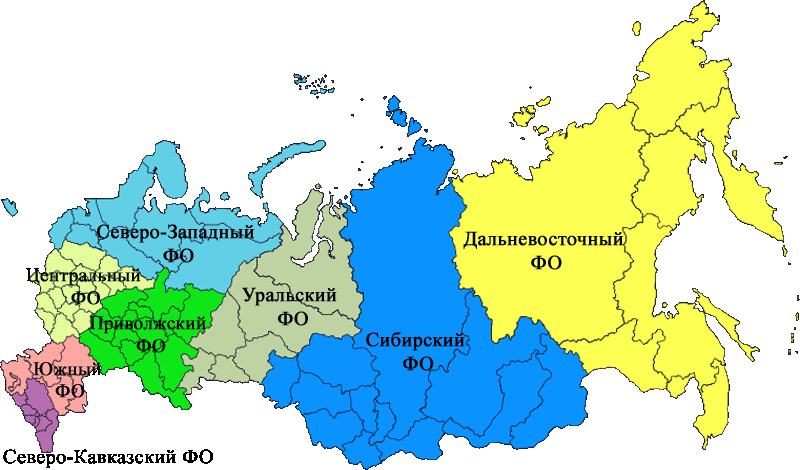 4
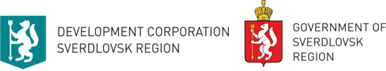 Share of timber industry export
Global trade, 1990-2015 yy.
Russian timber industry structural changes in export
5
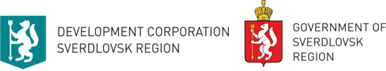 International trade
Lumber
1990-2015, mln m3
Board production
1990-2015, mln м3
6
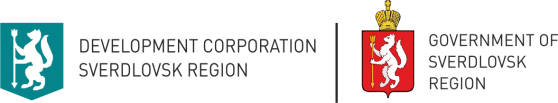 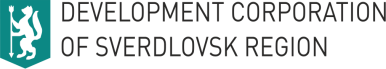 Sverdlovsk Region
Geographical location and the key facts
Far Eastern
Saint PeterSburg
3rd Place
In cargo turnover after Moscowand St. Petersburg
4 Times Higher
Industrial production volume is 4 times higher than the average in the country
NorthWestern
Central
Ural
Moscow
Siberian
Nizhny NovgOrod
Southern
The Leading Region
of the Urals Federal District
volga
Khabarovsk
ROstov-ON-don
Novosibirsk
Pyatigorsk
North
Caucasian
Ekaterinburg
Is the business capital of the Urals and Siberia
14 consulates  12 honorary consulates   20 visa centers
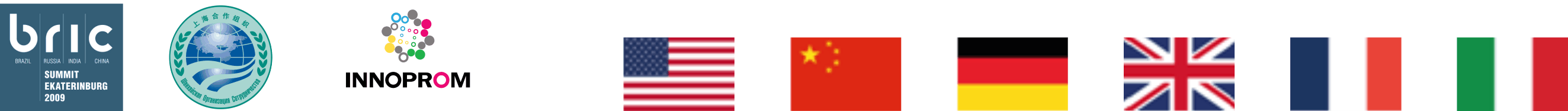 7
Екатеринбург
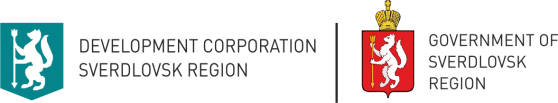 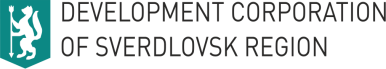 Projected logging area in Sverdlovsk Region is 24,3 million m3 with a majority of it available for lease
15 247,2thousand ha of the forest resources  

12 733,7 thousand ha of the area covered with forests  

2 034,66 million of m3 of wood reserve
68,6% -of the area of Sverdlovsk Regionis covered with forest
57,1% pine wood
42,9% soft broad-leaved wood
0,001% hard wood
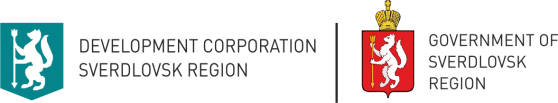 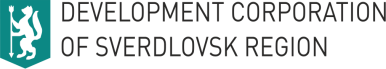 To KHMAD
6,5 million of m3 of woodworking is done in Sverdlovsk Region annually. Regional logging enterprises are ready to cooperate with wood processing plants
The local Timber industry leaders:
Krasnoturyinsk
"Lesnoy Ural" LLC (logging, the sawn timber and chipboard manufacturing) 

Non public Joint Stock Company
"Sveza Verkhnyay Sinyachikha"(a plywood factory) 

Tavda Plywood and Boards Factory  (plywood), 

"CBK-Invest" LLC (the paper and cardboard manufacturing)

"Turinsky Pulp-and-Paper Plant» (the paper and wallpapers manufacturing)
1
1
2
4
3
Nizhniy Tagil
2
4
Perm
5
3
Tyumen
Yekaterinburg
Ufa
5
Chelyabinsk
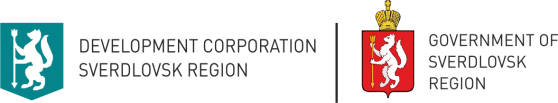 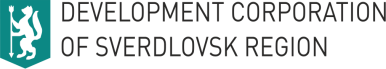 Sverdlovsk Region is one of the most industrially advanced regions of Russia which has an extensive transport infrastructure allowing raw materials and ready products to be delivered to any location
To KHMAD
Transport Infrastructure
37 348  km of public roads

5 411 km of hard surface roads

25 973 km of dirt roads

18 618 km of year-round
operational roads
7,1 km/ thousand ha
- a density of roads
4 km / thousand ha - a density of roads suitable for timber transportation
Krasnoturyinsk
4 255 km of railways  

1 448 km of the narrow gauge railroad

82 150 km of woodworking roads
16 163 km of the roads designed  particularly for the timber transportation
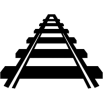 Nizhniy Tagil
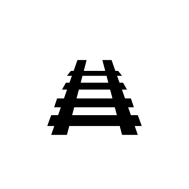 Perm
Tyumen
Yekaterinburg
Ufa
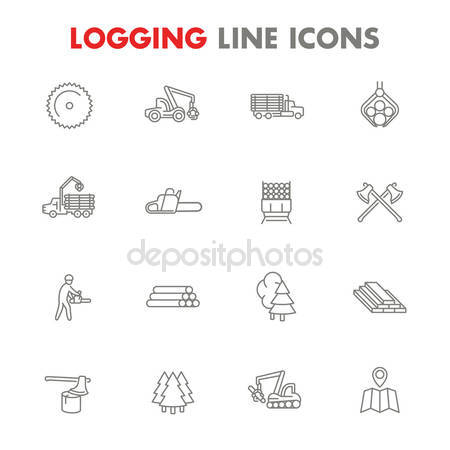 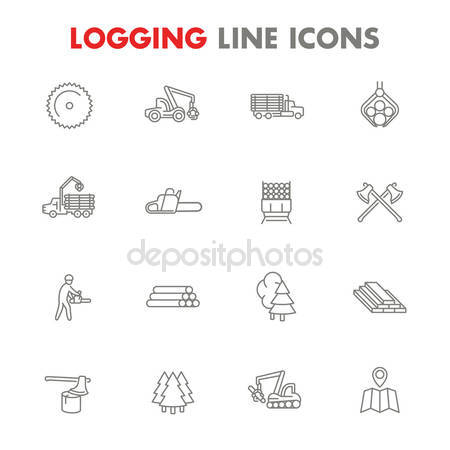 Chelyabinsk
Ivdelsk
Serovsk
Karpinsk
Garinsk
Sotrinsk
Novo-Lyaninsk
Taborinsk
Verkhotursk
Sinyachihinsk
Kushvinsk
Turinsk
Tavdinsk
Nizhne-Tagilsk
Alapaevsk
Irbitsk
Baykalsk
Nevyansk
Egorshinsk
Shalinsk
Rezhevsk
Berezovsk
Tugulymsk
Sukholozhsk
Bilimbaevsk
Talitsk
Verkh-
Isetsk
Nizhne-
Serginsk
Kamyshlovsk
Krasnoufimsk
Sverdlovsk
Sysertsk
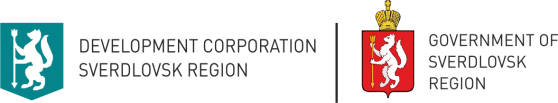 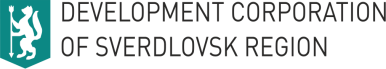 We have done a research on the Forestry of Sverdlovsk Region and ready to present its characteristic features according to the geographical breakdown
A Map of the Forestries
11
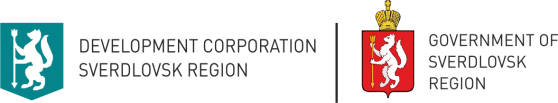 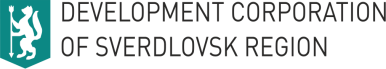 Ivdel Forestry
To KHMAD
Northern Cluster
Species composition:
36% pine, 
13% spruce, 
25% birch, 
19% aspen, 
7% other species
Annual allowable cut - 2202 thousand m3, 

Actual logging - 98 thousand m3. 

The remaining part of the areas is of interest in the future, because it includes mainly young trees, about 5-6 m high. These areas will be suitable for logging within 5-10 years.
Krasnoturyinsk
Transport infrastructure:
The road connecting the South
and North of Sverdlovsk region, output to the Khanty-Mansiysk Autonomous District.
The length of year-round roads, including forest roads is 5427 km. The length of winter roads is 2667 km. 

Railway stations:  Ivdel; Pelym.
Nizhniy Tagil
Perm
Tyumen
Yekaterinburg
Ufa
Chelyabinsk
12
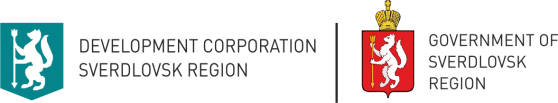 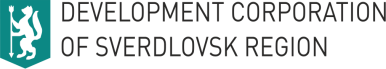 Verkhoturye, Karpinsk, Novo-Lyalya, Serov and Sotrinsk Forestries
To KHMAD
Northwest Cluster
Annual allowable cut - 5503 thousand m3, 

Actual logging - 1128 thousand m3.

Offering rental plots with a volume of logging about 2600 thousand m3, including areas with low-quality forest (bonitet 4-5) volume about 1000 thousand m3.
Species composition:
36% pine, 
13% spruce, 
25% birch, 
19% aspen, 
7% other species
Krasnoturyinsk
Distinctive features:
 availability of high-quality mountain forest,
- a small portion of the marshlands.
Nizhniy Tagil
Transport infrastructure:
The road connecting the South
and North of Sverdlovsk Region, output to the Khanty-Mansiysk Autonomous District.

The length of year-round roads, including forest roads is 13279 km. The length of winter roads is 3432 km. 

Railway stations - Verkhoturye, Karpinsk, Krasnoturinsk, Lobva, Lyalya, Severouralsk, Serov, Sosva-novaya etc.
Perm
Tyumen
Yekaterinburg
Ufa
Chelyabinsk
13
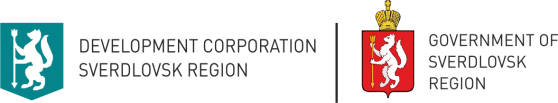 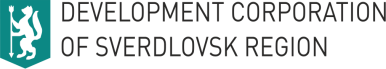 Gari and Tabory Forestries
To KHMAD
Northeast Cluster
Species composition:
15% pine, 
6% spruce, 
45% birch, 
30% aspen, 
4% other species
Annual allowable cut - 2332 thousand m3, 

Actual logging - 180 thousand m3. 
Offering rental plots with a volume of logging around 1200 thousand m3, including areas with low-quality wood volume of 600 thousand m3 that requires deep processing.
Krasnoturyinsk
Distinctive features:
- the greatest value during logging is a high quality birch wood;
the quality of logged aspen requires deep processing;
a considerable amount of plots located in marshlands and requires winter transportation;
- available ship transportation of wood.
Nizhniy Tagil
Perm
Tyumen
Yekaterinburg
Ufa
Transport infrastructure:
The length of year-round roads, including forest roads is 608 km. The length of winter roads is 1328 km. 

Railway station – Sosva-novaya.
Chelyabinsk
14
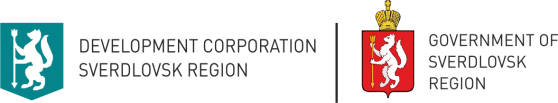 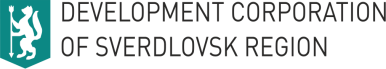 Kushva, Nevyansk, Nizhny Tagil and Shalya forestries
To KHMAD
Nizhny Tagil Cluster
Species composition:
23% pine, 
13% spruce, 
35% birch, 
23% aspen, 
6% other species
Annual allowable cut - 2706 thousand m3, 
actual logging - 1060 thousand m3.
Major part of plots is rented, logging is active.
Offering rental plots with a volume of logging about 200 thousand m3.
Krasnoturyinsk
Distinctive features:
- active logging;
- qualitative composition of softwoods and hardwoods.
Transport infrastructure:
The proximity of the industrial centers of Sverdlovsk region. The road connecting the South
and North of Sverdlovsk region, output to the Khanty-Mansiysk Autonomous District. The length of year-round roads, including forest roads is 11413 km. The length of winter roads is 590 km. 
 

Railway stations - Verkhnyaya Salda, Verkhnyaya Tura, Kirovgrad, Krasnouralsk, Kushva, Nevyansk, Nizhnyaya Salda, Nizhny Tagil, Shalya, etc.
Nizhniy Tagil
Perm
Tyumen
Yekaterinburg
Ufa
Chelyabinsk
15
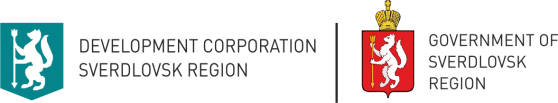 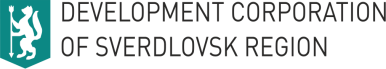 Alapaevsk, Irbit and Sinyachikha forestries
To KHMAD
Alapaevsk cluster
Species composition:
12% pine, 
7% spruce, 
38% birch, 
38% aspen, 
5% other species
Annual allowable cut - 2577 thousand m3, actual logging - 1138 thousand m3.
Offering rental plots mainly in the northern part of the bush (Sinyachikha forestry) with a volume of logging about 500 thousand m3.
Krasnoturyinsk
Distinctive features:
active logging, focused on the processing of all the species composition of the forest
good location nearby to wood-processing enterprises
Nizhniy Tagil
Transport infrastructure:
Good transport infrastructure. The length of year-round roads, including forest roads is 27280 km. The length of winter roads is 6469 km.

Railway stations - Alapaevsk, Verkhnyaya Salda, Egorshino, Irbit, Nizhnyaya Salda, Sinyachikha, Taliy Klyuch etc.
Perm
Tyumen
Yekaterinburg
Ufa
Chelyabinsk
16
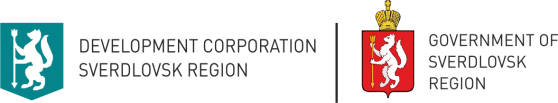 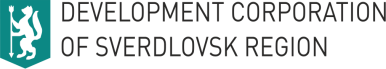 Baikalovo, Kamyshlov, Tavda, Talitsk, Tugulym and Turinsk forestries
To KHMAD
Baykalovsky Cluster
Species composition: 
10% pine, 
7% spruce, 
37% birch, 
40% aspen, 
6% other species
Annual allowable cut - 4307 thousand m3, 
actual logging - 958 thousand m3.
Offering rental plots with the total logging volume about 1000 thousand m3. About 60% of the plots are in marshlands with the possibility of export of the wood in winter.
Krasnoturyinsk
Distinctive features:
 scattered location of plots for logging in combination with a large territory
 more than half of the plots are located in marshlands and suggests export of the wood in winter
Nizhniy Tagil
Transport infrastructure:
Roads and railways connecting the Sverdlovsk region with the Tyumen region. The length of year-round roads, including forest roads is 10089km. The length of winter roads is 868 km.

Railway stations - Alapaevsk, Verkhnyaya Salda, Verkhnyaya Sinyachikha, Egorshino, Irbit, Nizhnyaya Salda, Taliy Klyuch etc.
Perm
Tyumen
Yekaterinburg
Ufa
Chelyabinsk
17
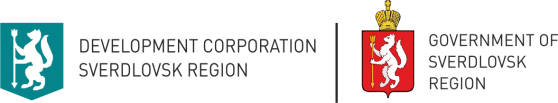 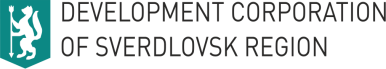 Berezovsk, Bilimbaevsk, Verkh-Isetsk, Egorshinsk, Sverdlovsk, Sysert', Sukholozhsk и Rezh forestries
To KHMAD
Central Cluster
Species composition:
38% pine, 
16% spruce,
22% birch, 
15% aspen, 
9% other species
Annual allowable cut - 3392 thousand m3, actual logging - 1063 thousand m3.
Free plots for logging are almost absent. The remaining part of the AAC includes protective forests, forests intended for recreational use or small scattered remote plots.
Krasnoturyinsk
Distinctive features:
- active logging;
- the largest concentration of settlements.
Nizhniy Tagil
Transport infrastructure:
Good transport infrastructure. The proximity to the administrative center of the Sverdlovsk Region - Ekaterinburg. International Airport of Koltsovo. The length of year-round roads, including forest roads is 9654 km. The length of winter roads is 211 km.

Railway stations – Aramil, Berzovskiy, Bilimbay, Verkhnyaya Pyshma, Ekaterinburg, Pervouralsk, Polevskoy, Revda, Sredneuralsk, Sysert etc.
Perm
Tyumen
Yekaterinburg
Ufa
Chelyabinsk
18
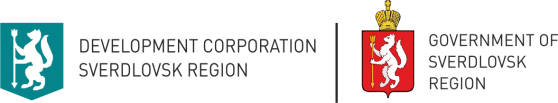 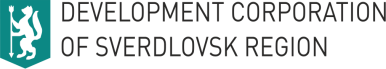 To KHMAD
Krasnoufimsk, Nizhniye Sergi forestries
Western Cluster
Species composition: 
17% spruce, 
8% pine, 
8% fir, 
36% aspen, 
15% linden, 
9% birch, 
7% other species
Annual allowable cut - 1301 thousand m3, 

Actual logging- 523 thousand m3.

Offering rental plots with a volume of logging about 200 thousand m3.
Krasnoturyinsk
Distinctive features:
- species composition, different from the rest of the territory of Sverdlovsk region;
- scattered location of plots, the presence of water obstacles.
Nizhniy Tagil
Transport infrastructure:
Roads and railways connecting the Sverdlovsk Region with Perm Krai. The length of year-round roads, including forest roads is 5518 km. The length of winter roads is 45 km.

Railway stations – Bisert, Krasnoufimsk etc.
Perm
Tyumen
Yekaterinburg
Ufa
Chelyabinsk
19
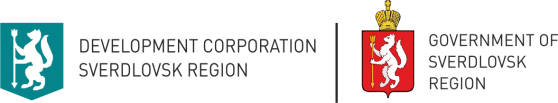 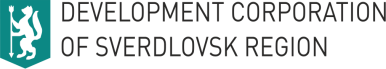 We will assist you to avail a forest plot for logging without bidding and at reduced leasing rate if the project is to be developed in Sverdlovsk Region (50% off the regular rate)
Forest plots included in the Forestry Fund are in the ownership of the Russian Federation however the forests in these areas are managed by the Government of Sverdlovsk Region
The Standard procedure of obtaining the forest plots through the bidding
Obtaining the forest plots through the Priority Investment Project without the bidding
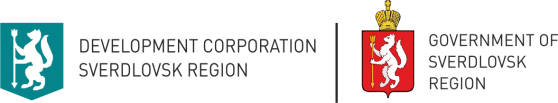 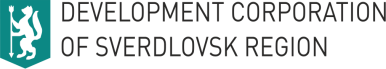 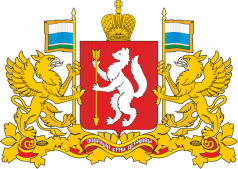 DEVELOPMENT CORPORATIONOF SVERDLOVSK REGION
The Special Commission of the Government of Sverdlovsk Region established specifically to assist business in developing the investment projects
4
Steps together with the Development Corporation of Middle Ural towards entering the regional market
1
To evaluate how the economic potential of Sverdlovsk Region could benefit your particular business
2
To choose
the right industrial facility
3
To apply for privileges 
and other industrial facilities
4
To organize and launch manufacturing
(provide assistance with receiving required licenses and certifications)
21
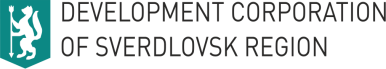 Contacts
The Development Corporation
of Sverdlovsk Region


Head of Projects
Mr. Ilya Pachkay
тел.: +7 343 385-95-58, ext. 129 
mob.: +7 963 03 50 199 
pin@investural.com
www.investural.com
30